ALGEMENE ECONOMIE / 08
PRODUCENT EN AANBOD
Aanbod nader bekeken
PRODUCENT EN AANBOD
Aanbod nader bekeken
PRODUCENT EN AANBOD
Aanbod nader bekeken
PRODUCENT EN AANBOD
Aanbod nader bekeken
PRODUCENT EN AANBOD
Aanbod nader bekeken
PRODUCENT EN AANBOD
Toe- en afnemende meeropbrengsten
PRODUCENT EN AANBOD
Toe- en afnemende meeropbrengsten
PRODUCENT EN AANBOD
Toe- en afnemende meeropbrengsten
PRODUCENT EN AANBOD
Toe- en afnemende meeropbrengsten
PRODUCENT EN AANBOD
Toe- en afnemende meeropbrengsten
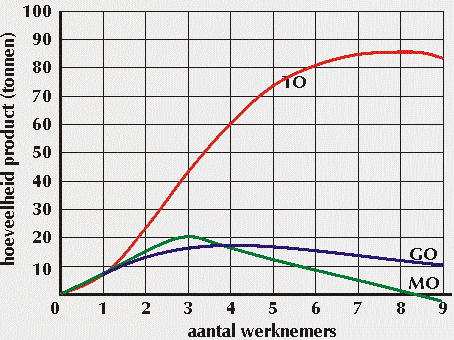 PRODUCENT EN AANBOD
Kostenverloop bij producenten
PRODUCENT EN AANBOD
Kostenverloop bij producenten
PRODUCENT EN AANBOD
Kostenverloop bij producenten
PRODUCENT EN AANBOD
Kostenverloop bij producenten
PRODUCENT EN AANBOD
Kostenverloop bij producenten
PRODUCENT EN AANBOD
Kostenverloop bij producenten
PRODUCENT EN AANBOD
Kostenverloop bij producenten
PRODUCENT EN AANBOD
Kostenverloop bij producenten
PRODUCENT EN AANBOD
Kostenverloop bij producenten
PRODUCENT EN AANBOD
Kostenverloop bij producenten
PRODUCENT EN AANBOD
Kostenverloop bij producenten
PRODUCENT EN AANBOD
Kostenverloop bij producenten
PRODUCENT EN AANBOD
Kostenverloop bij producenten
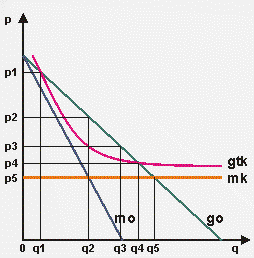 PRODUCENT EN AANBOD
Kostenverloop bij producenten